Hãy ghép các từ ở cột A với các từ ở cột B 
để miêu tả Dế Mèn cho phù hợp.
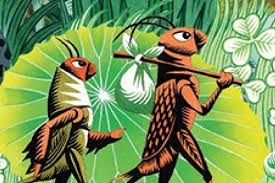 Nhận xét về cấu tạo các từ ở cột A so với các từ ở cột B?
14:14
vuốt, cánh, người, răng
 là từ đơn
Trong bảng từ nào là từ đơn, từ nào là từ ghép, từ nào là từ láy? Tại sao?
nhọn hoắt, bóng mỡ, đen nhánh là từ ghép vì các tiếng có quan hệ với nhau về nghĩa.
hủn hoẳn, rung rinh, ngoàm ngoạp là từ láy vì các tiếng có quan hệ láy âm (giống nhau về phụ âm đầu)
14:14
1. Khái niệm từ đơn, từ phức
Từ đơn là từ chỉ có một tiếng
Từ phức là từ có hai tiếng trở lên
14:14
+ Những từ phức được tạo nên bằng cách ghép các tiếng, giữa các tiếng có quan hệ với nhau về nghĩa được gọi là từ ghép. + Những từ phức mà các tiếng chỉ có quan hệ với nhau về âm (lặp lại âm đầu, vần hoặc lặp lại cả âm đầu và vần) được gọi là từ láy.
14:15
Lắm khi em cũng nghĩ nỗi nhà của mình thế này là nguy hiểm, nhưng em nghèo sức quá.
 (Bài học đường đời đầu tiên – Tô Hoài)
- Nghèo: ở tình trạng không có hoặc có rất ít những gì thuộc về yêu cầu tối thiểu của đời sống vật chất (như: Nhà nó rất nghèo, Đất nước còn nghèo).
- Nghèo sức: khả năng hoạt động, làm việc hạn chế, sức khỏe kém hơn những người bình thường.
- Để giải thích nghĩa thông thường của từ ngữ, có thể dựa vào từ điển.
- Giải thích nghĩa của từ trong câu, cần dựa vào từ ngữ đứng trước và từ ngữ đứng sau.
LUYỆN TẬP
Bài 1 trang 20
14:14
Bài 2 trang 20
Từ láy mô phỏng âm thanh trong VB Bài học đường đời đầu tiên:  véo von, hừ hừ, phanh phách, phành phạch, văng vẳng, ngoàm ngoạp.
14:14
Bài 3 trang 20
Phanh phách: âm thanh phát ra do một vật sắc tác động liên tiếp vào một vật khác.
Tác dụng của từ láy
Ngoàm ngoạp: (nhai) nhiều, liên tục, nhanh.
Dún dẩy: điệu đi nhịp nhàng, ra vẻ kiểu cách.
Tác dụng: nhân vật Dế Mèn hiện lên cụ thể, sinh động; nhấn mạnh vẻ đẹp cường tráng, mạnh mẽ, đầy sức sống của tuổi trẻ ở Dế Mèn
14:14